Sektionsförening – alla personer är medlemmar i samma förening
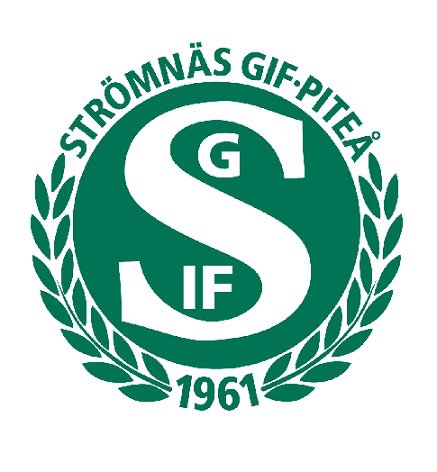 En sektion är ingen egen juridisk person
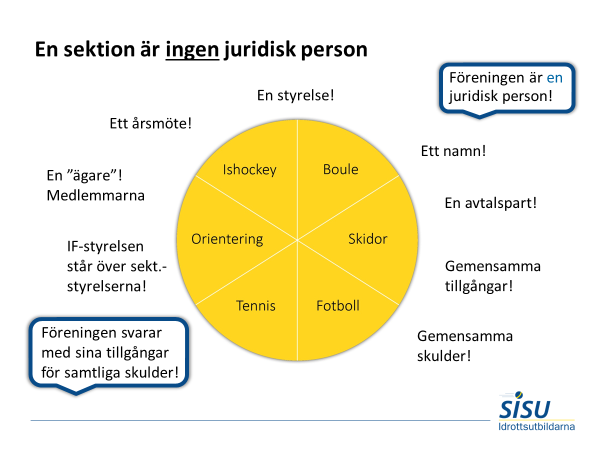 Sektionernas ekonomi – en del av föreningens ekonomi
Föreningens tillgångar – skulder 
= eget kapital
Sektionernas intäkter och kostnader
Skidor
Handboll
= Föreningens intäkter och kostnader
Årets resultat läggs 
till föreningens 
eget kapital
Föreningens intäkter – kostnader = årets resultat
Om exempelvis Skidor går med förlust och Handbollen med vinst ”får” Skidor  pengar från Handbollen eftersom dessa är samma juridiska person.
Arbete om vi väljer sektionsförening
Förnya, uppdatera och digitalisera stadgar
Förtydliga regler 
Genomföra ordinarie årsmöte och där besluta de uppdaterade stadgarna
Alliansförening
Paraplyförening (en egen styrelse och organisationsnr)
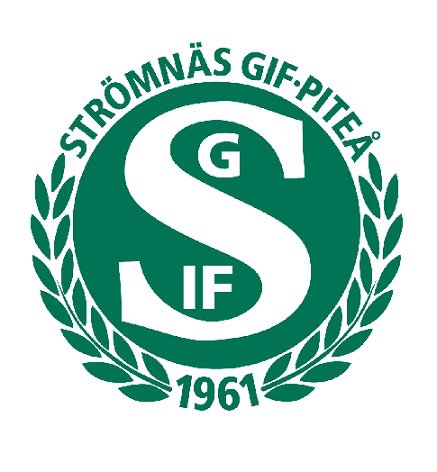 En sammanhållande länk för medlemsföreningarna, ex varumärket SGIF. 
Bedriver ingen ekonomisk verksamhet
Medlemsförening
Medlemsförening
En egen styrelse och organisationsnr
En egen styrelse och organisationsnr
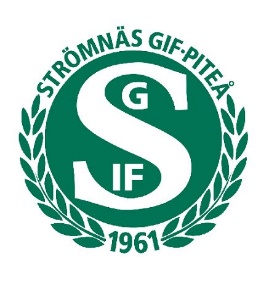 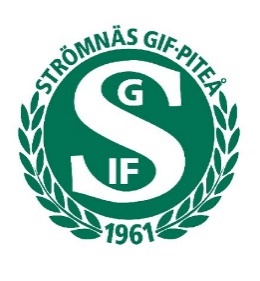 Strömnäs GIF Skidor
Strömnäs GIF Handboll
Helt skilda ekonomier och verksamheter i medlemsföreningarna
Handbollens intäkter – Handbollens kostnader = Handbollens årsresultat

Resultatet läggs till handbollens egna kapital.

Handbollens tillgångar – handbollens skulder = handbollens egna kapital.
Skidors intäkter – Skidors kostnader = Skidors årsresultat

Resultatet läggs till skidors egna kapital.

Skidors tillgångar – skidors skulder = skidors egna kapital.
Skidor
Handboll
Handboll
Om exempelvis Skidor går med förlust och Handbollen med vinst får Skidor inga pengar från Handbollen eftersom dessa är två helt olika juridiska personer.
Arbete om vi väljer Alliansförening
Skriva stadgar för de båda nya medlemsföreningarna samt paraplyföreningen
Ombildandemöte för huvudföreningen
Bildandemöten för de nya medlemsföreningarna
Ombildandemöte och bildandemöten sker i direkt anslutning till ordinarie årsmöte. 
Praktikaliteter ex översyn av licenser och begära förflyttning av aktiva till nya specialistidrottsföreningar.
Tillgångar att fördela
Likvida medel (gemensamt)
Ett släp (gemensamt)
En skoter (skidor)
Ett hus (handbollen)
En ”boda” (skidor)